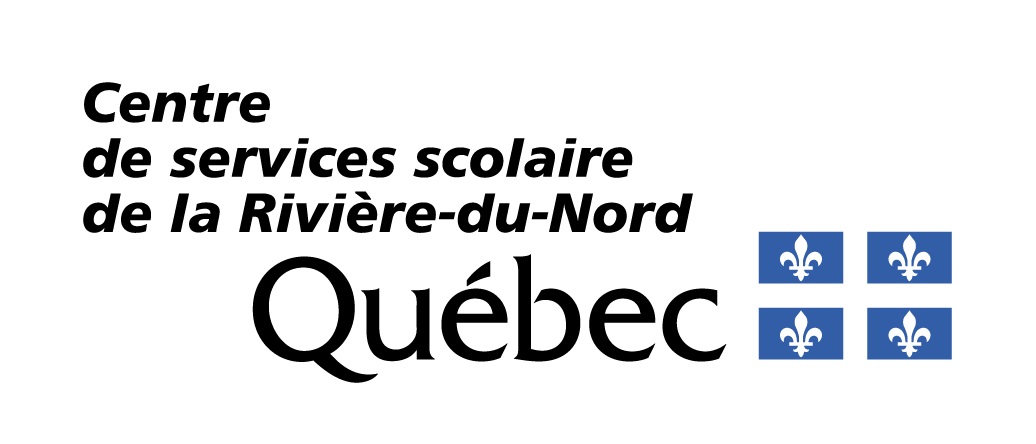 Leçon 2.5.4
Les systèmes de suspensions
La suspension

La suspension d’un camion sert à amortir les chocs dus aux mauvaises conditions de la route. Elle permet également d’assurer un meilleur comportement routier, peu importe la charge. Cependant, elle possède ses limites compte tenu des forces physiques importantes reliées à la conduite d’un véhicule lourd. En plus d’offrir du confort au conducteur, elle doit dans certains cas, protéger la cargaison, tel que le transport de meubles, d’appareils électroniques ou de tout autres biens fragiles. Mais, plus important encore, la suspension du camion moderne est conçue de façon à ce que chaque roue portante supporte, autant que possible, la même charge et par le fait même ait la même traction et la même force de freinage. Dans le cas d’un ensemble d’essieux, le système de suspension doit être conçu pour égaliser, à 1000 kg près, en tout temps, la masse pouvant être mesurée sous ses roues.
Le P.N.B.E.
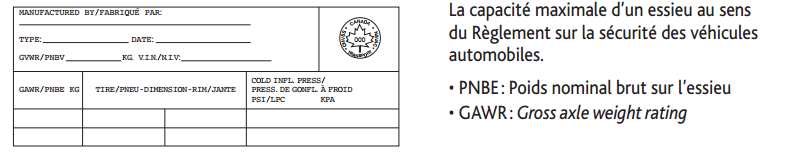 Références; page 3 du guide des normes de charges et dimensions des véhicules routiers
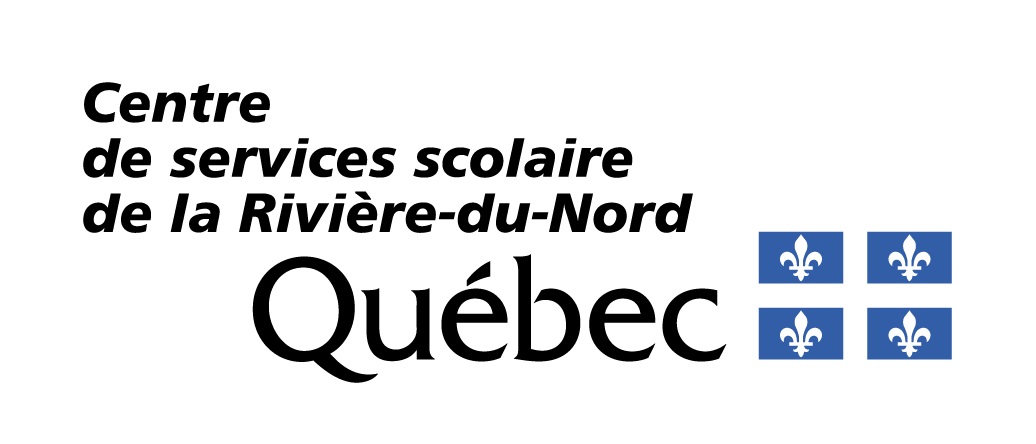 La capacité maximale de l’essieu avant est inscrite sur une vignette habituellement collée dans le cadre de la porte du chauffeur. On y retrouve également les masses maximales permises par le fabricant de tous les essieux en livre et en kilogramme.
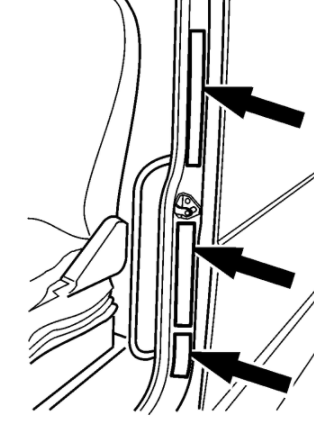 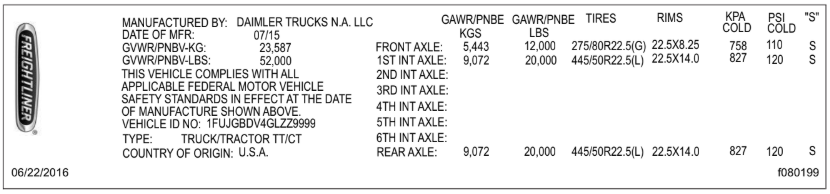 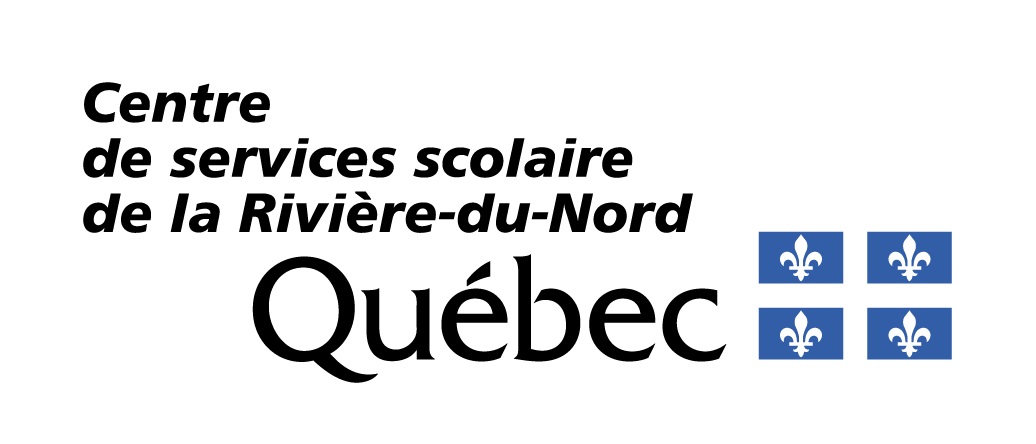 Les types de suspensions:

Suspension à ressorts à lames

 Essieu directeur
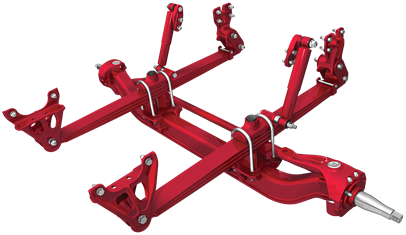 Les pièces à vérifier
Brides, jumelles
Lames...
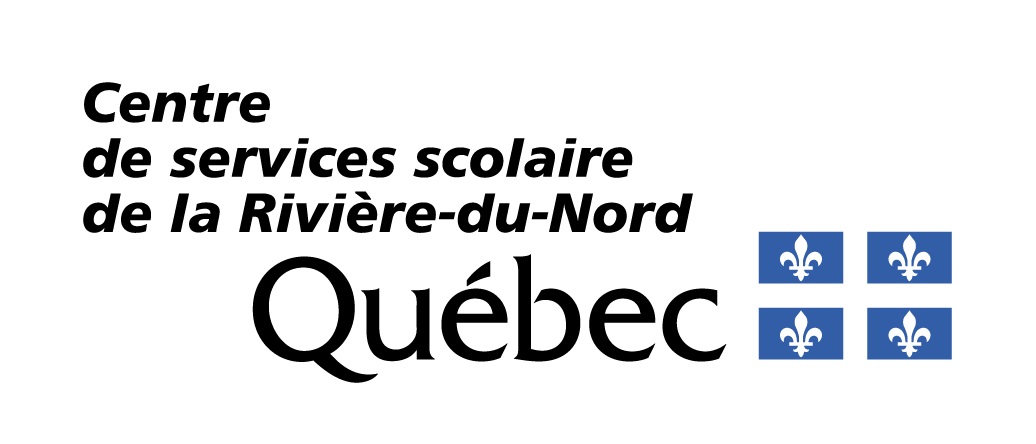 Les pièces à vérifier:
Bielles de réaction...
Suspension à ressorts à lames  
 Essieux moteur
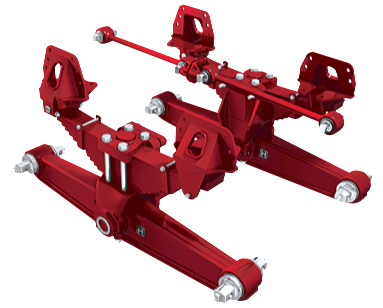 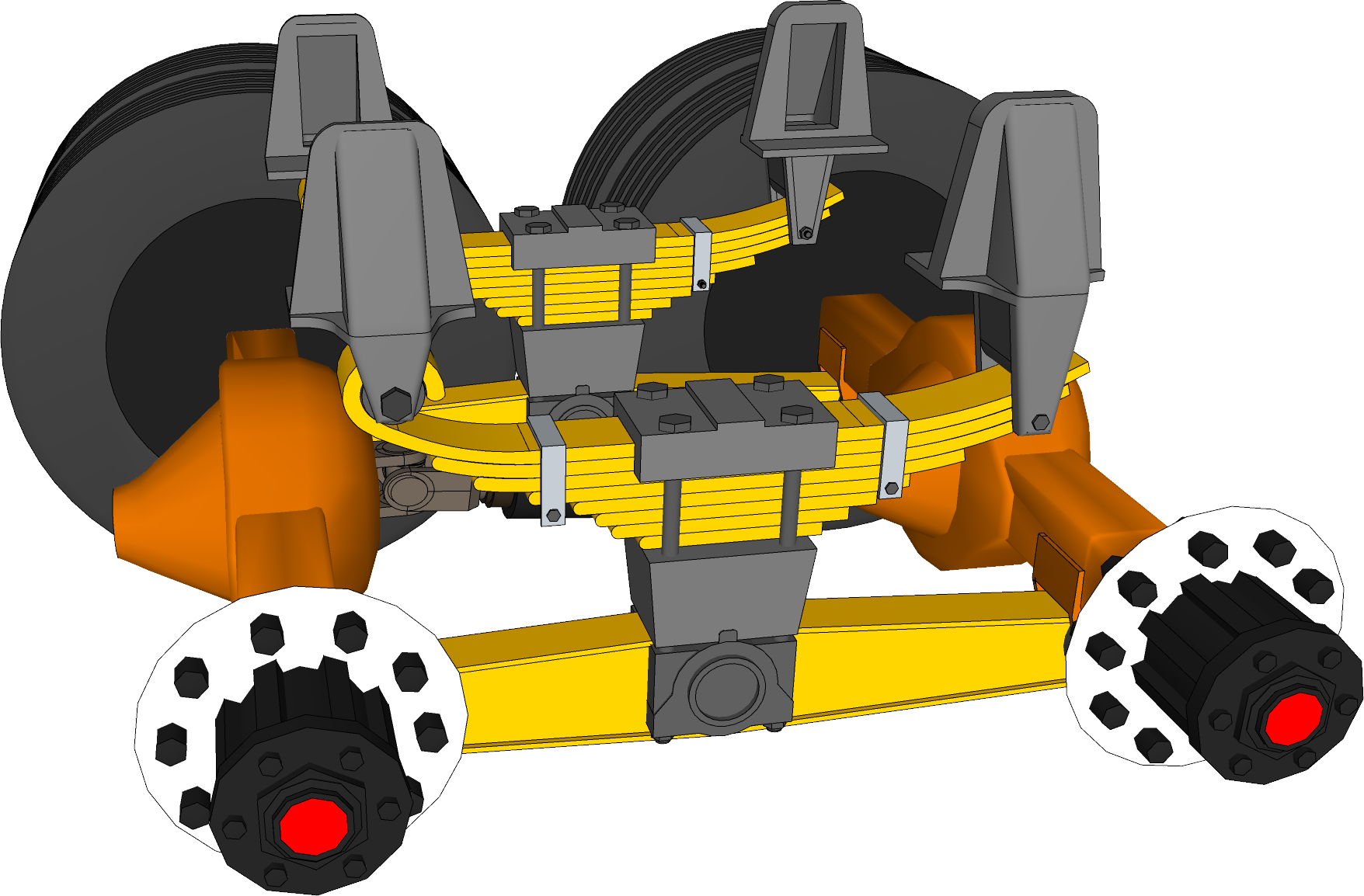 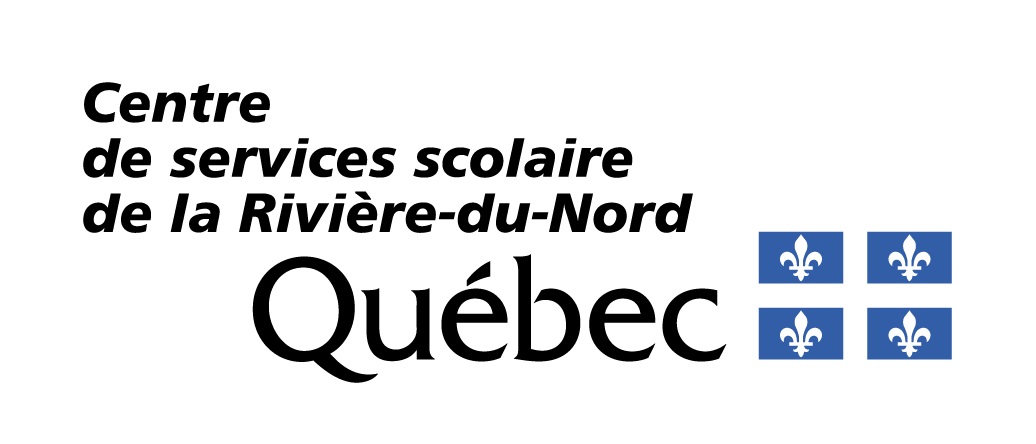 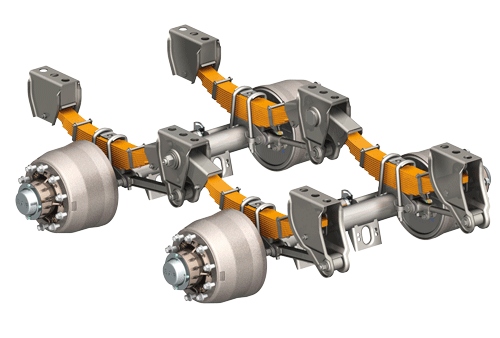 Suspension à ressorts à lames
Essieux de semi-remorque
Les pièces à vérifier
Ancrages de la suspension...
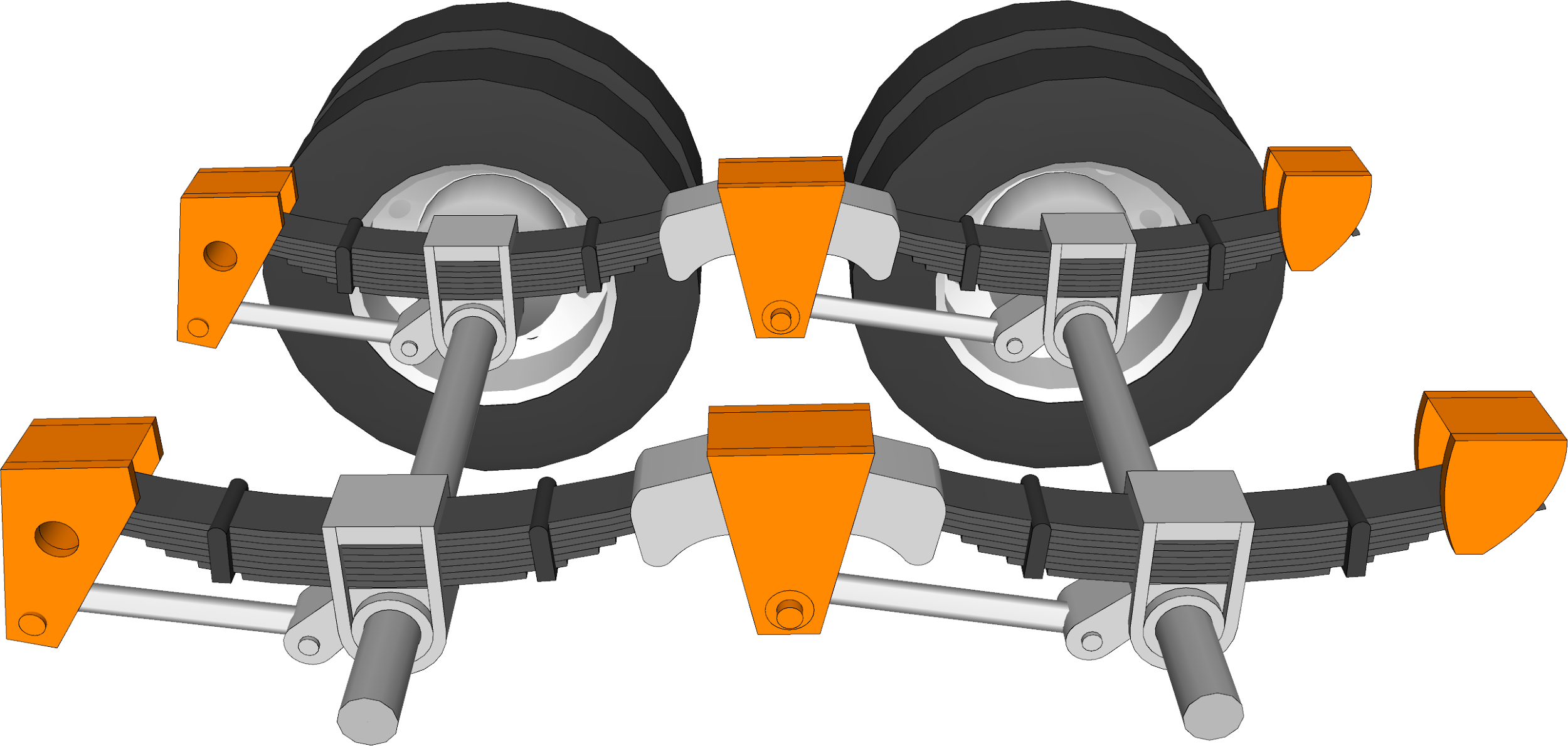 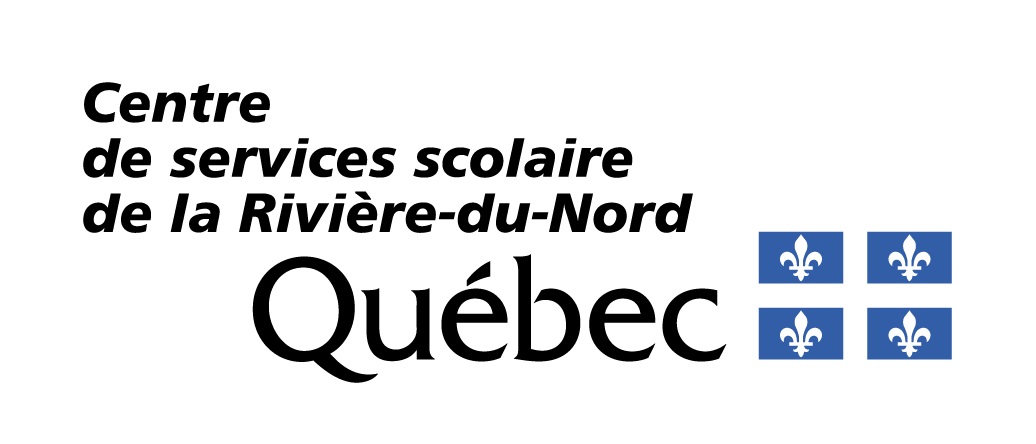 [Speaker Notes: Ancrages de suspension, lames, jumelles, brides,etc.]
Suspension à ressort à lame en composite
Essieux de semi-remorque
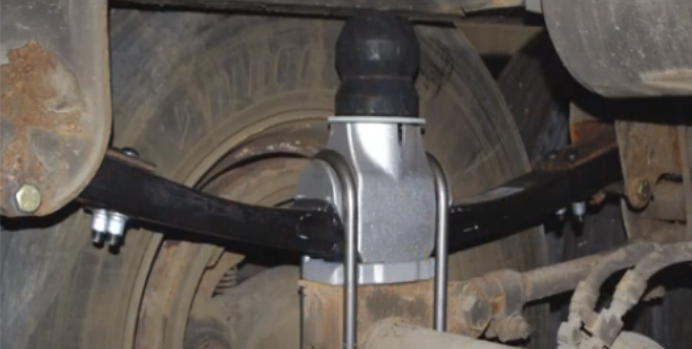 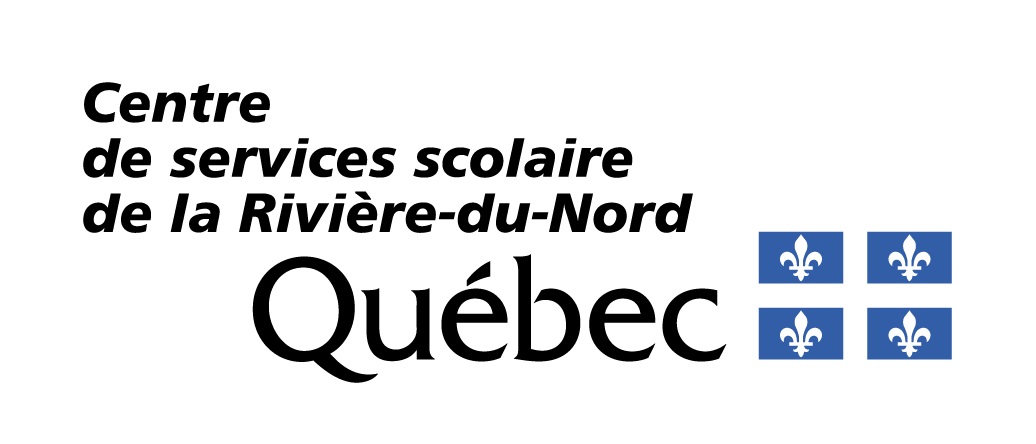 Suspension à ressorts à boudins de caoutchouc
Essieux moteur
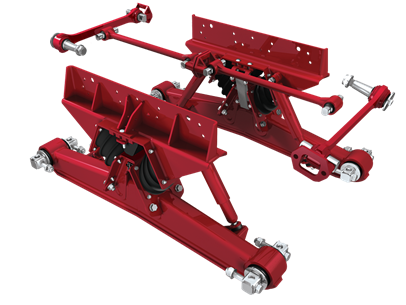 Pièces à vérifier
Coussins de caoutchouc...
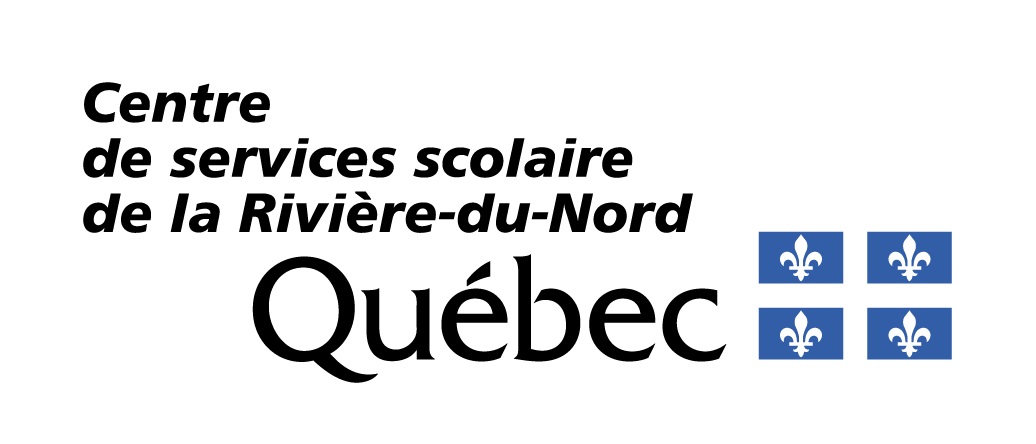 Ressorts pneumatiques
Essieux moteurs
Pièces à vérifier
Ballons
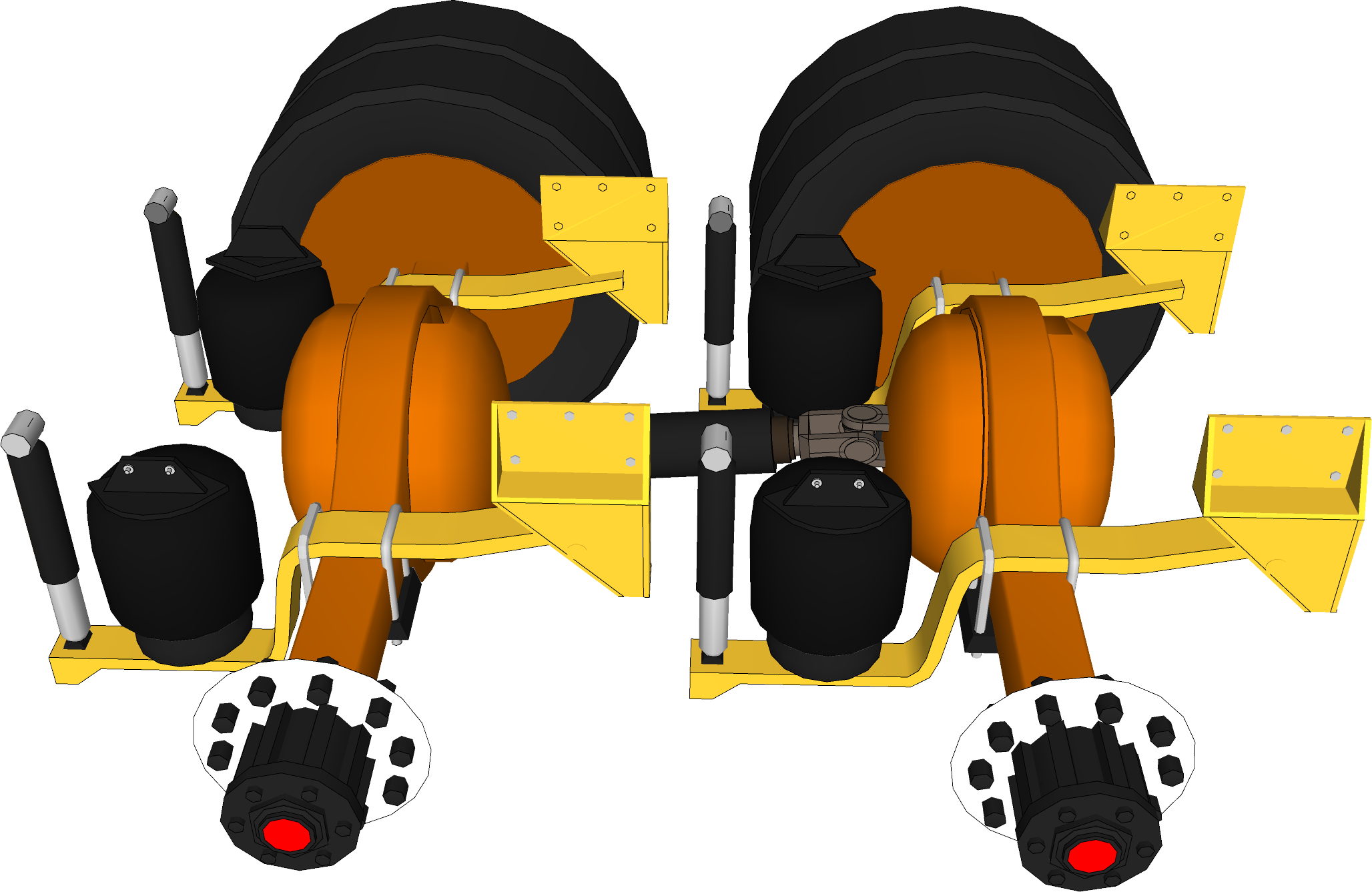 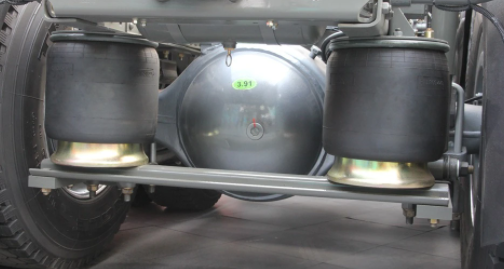 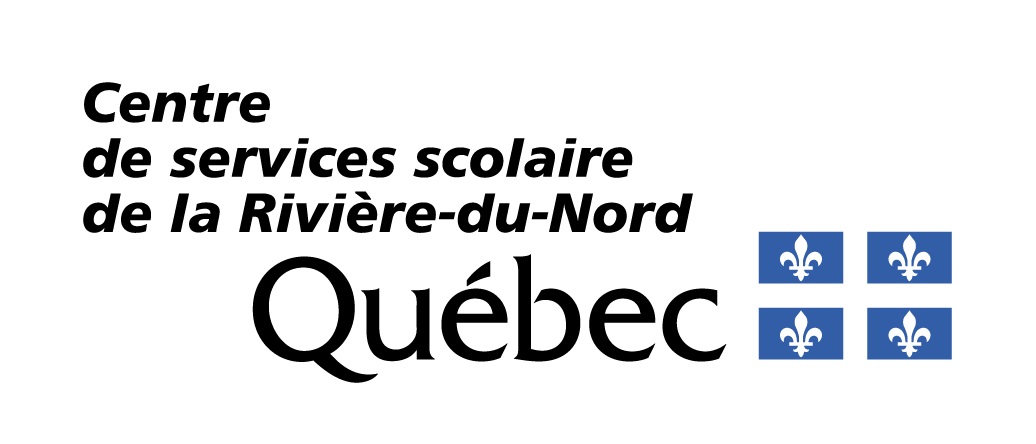 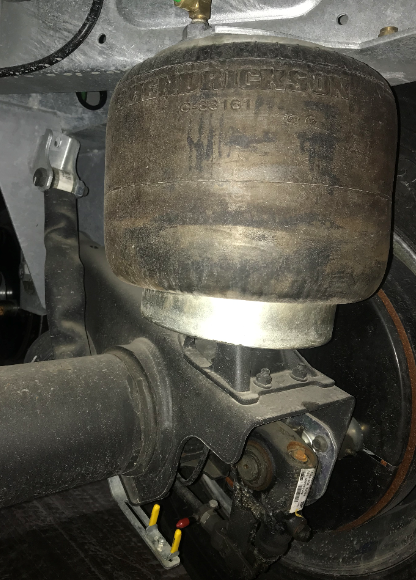 Ressorts pneumatiques 
Essieux de remorques
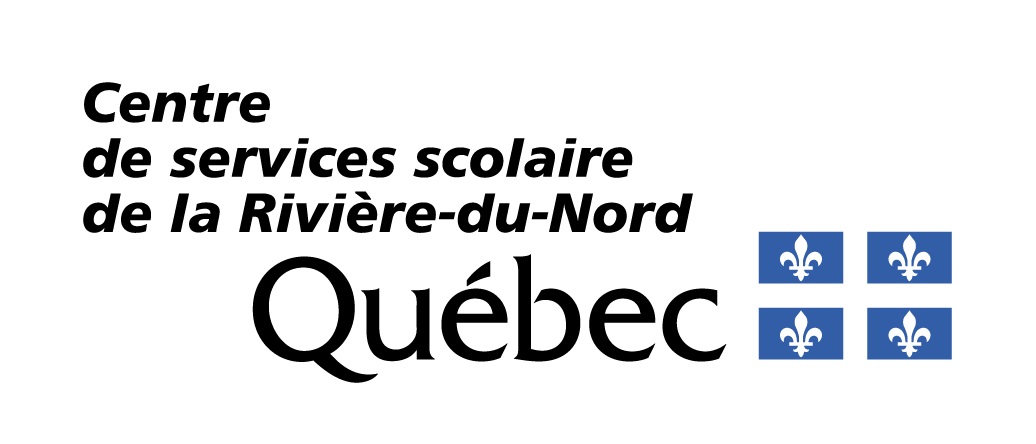 LES ANOMALIES
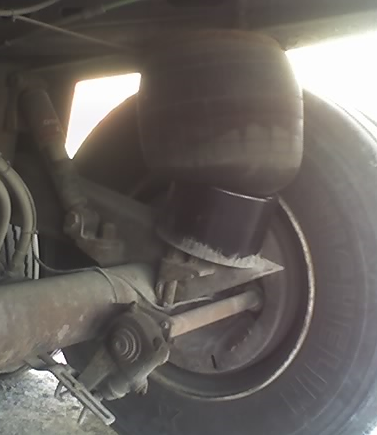 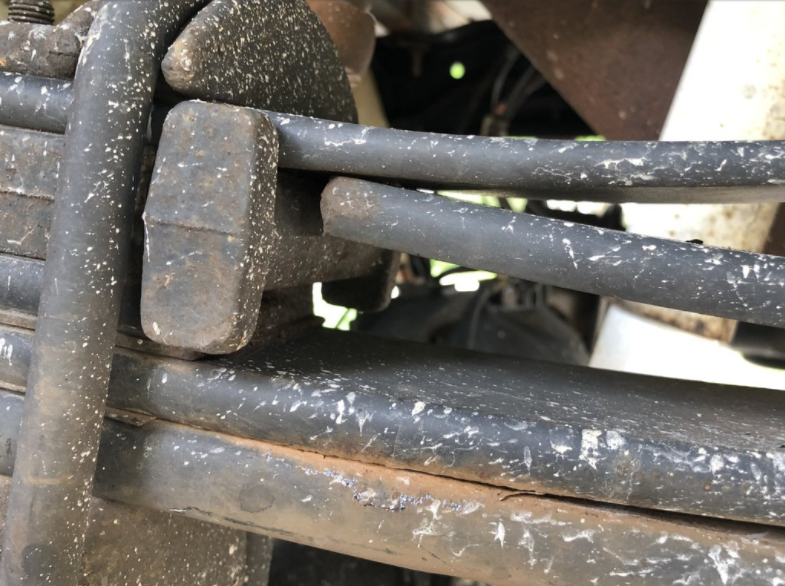 Lame cassée
Valve de niveau défectueuse
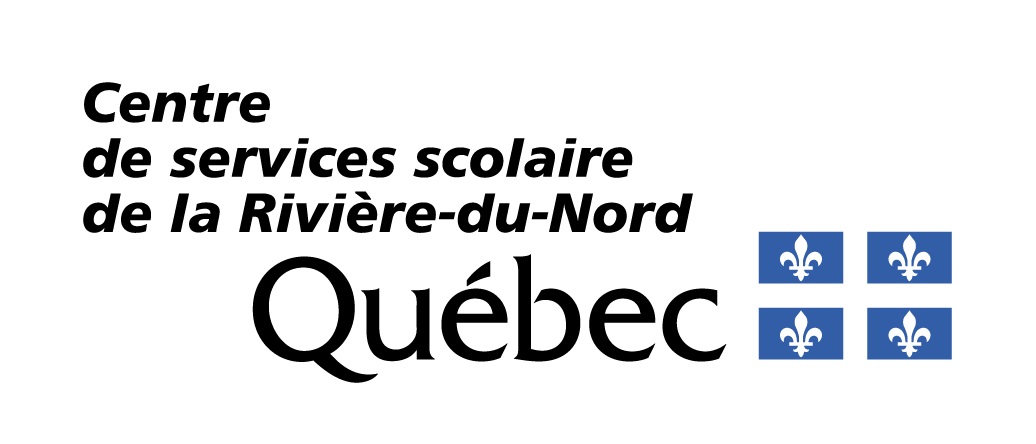 LES ANOMALIES
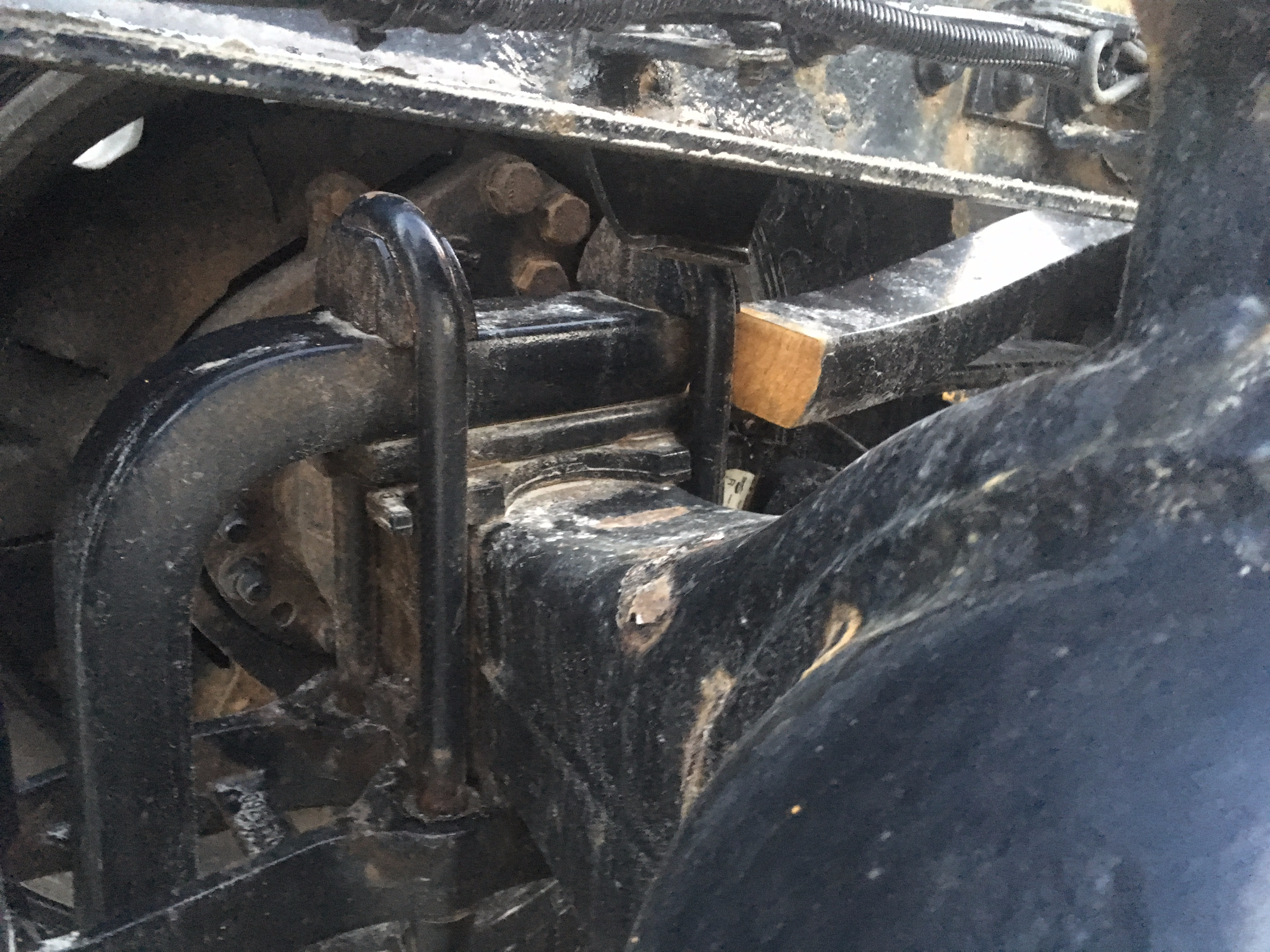 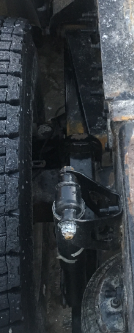 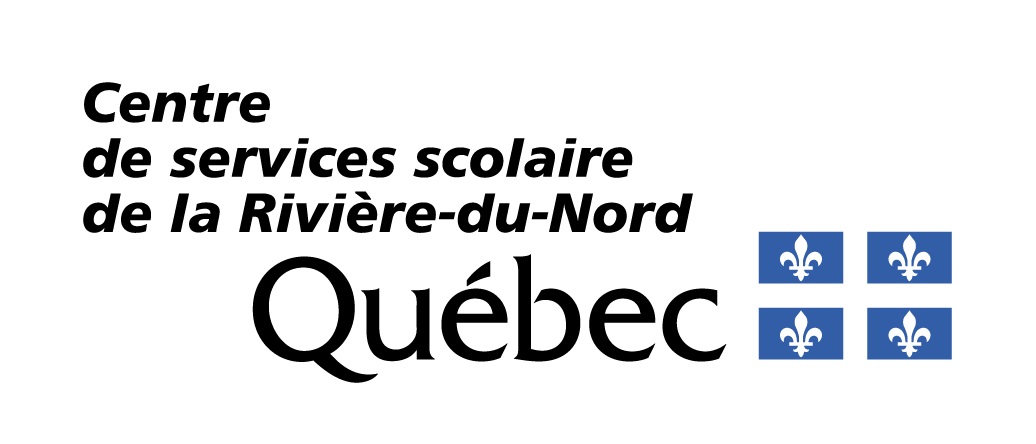 LES ANOMALIES
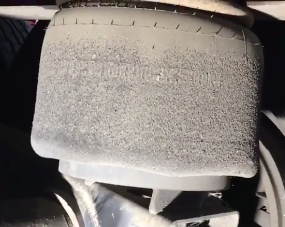 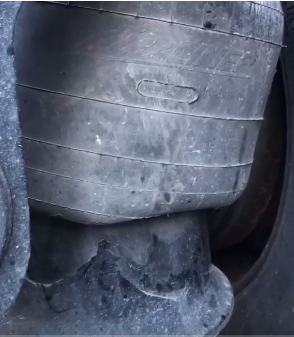 Ballon endommagé ou présentant une fuite d’air
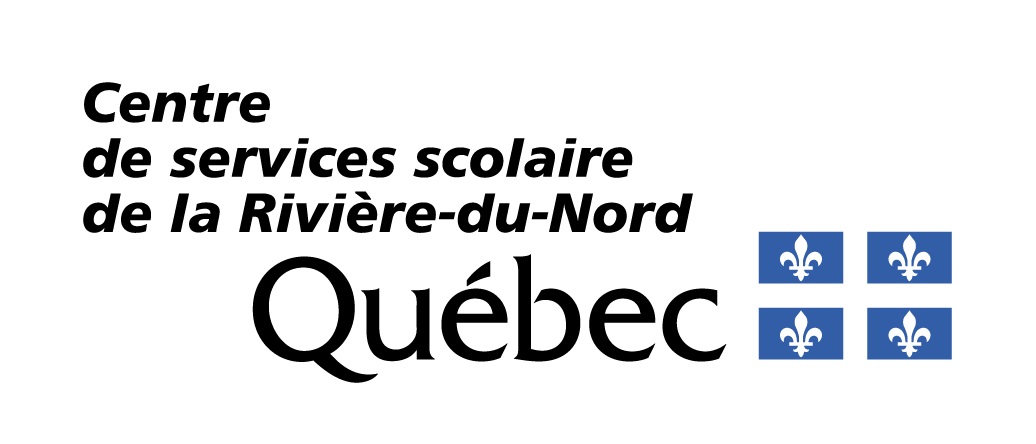 Les interrupteurs
Certains interrupteurs utilisent un pictogramme similaire qui illustre les mouvements verticaux de l’arrière du camion lorsque le dégonflement ou gonflement de la suspension est commandée par l’opérateur. L’abréviation HGT “height” se traduit par la hauteur de l’arrière du camion. Les abréviations “LOWER ou DUMP” représentent l’action de descendre ↓ la suspension.
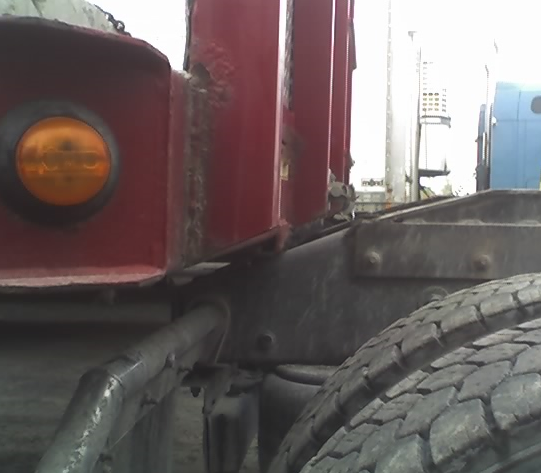 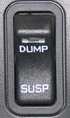 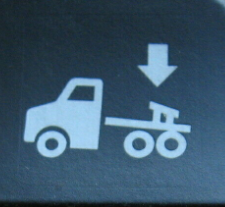 Approche pour l’attelage
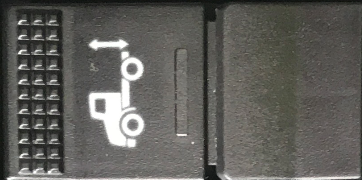 Utilisation
Lors du dételage de la semi-remorque, l’opérateur utilisera son interrupteur avant de libérer celle-ci. La manœuvre a pour but de diminuer la pression à l’intérieur des ballons afin d’éviter un étirement excessif de toute la suspension. Ainsi, l’intégrité des amortisseurs, des ballons et de la valve de hauteur est conservée. Le temps de dégonflement est proportionnel à la charge supportée. L’interrupteur pourra également être utilisé EXCEPTIONNELLEMENT lors de l’attelage d’une semi-remorque beaucoup trop basse.
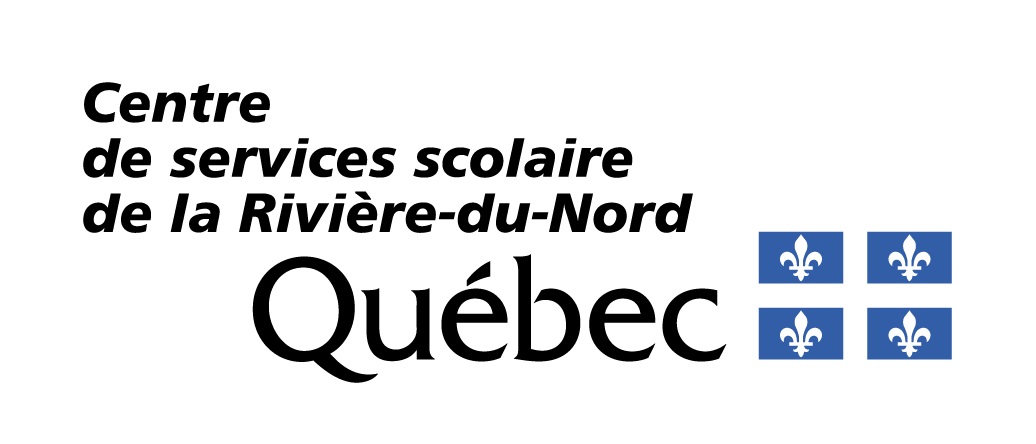 Les amortisseurs
Rôle
Absorbe les mouvements oscillatoires des ressorts de la suspension et améliore ainsi la stabilité et la tenue de route du véhicule.
Les témoins 










Certains témoins lumineux de rappel sont intégrés à même l’interrupteur, alors que d’autres seront visibles dans le tableau de bord ou directement dans l’écran multifonctions. Ceux-ci nous rappellent que la suspension est abaissée.
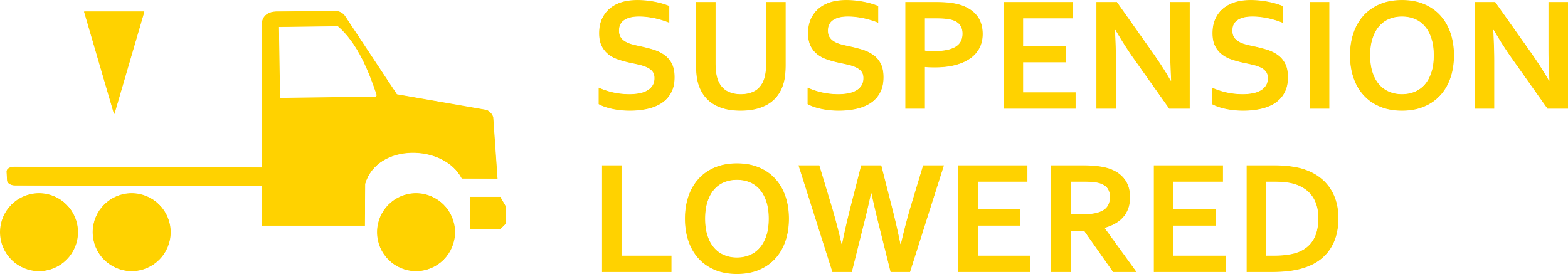 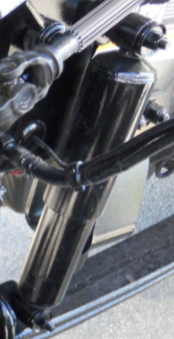 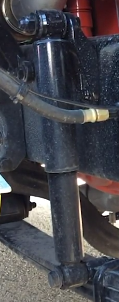 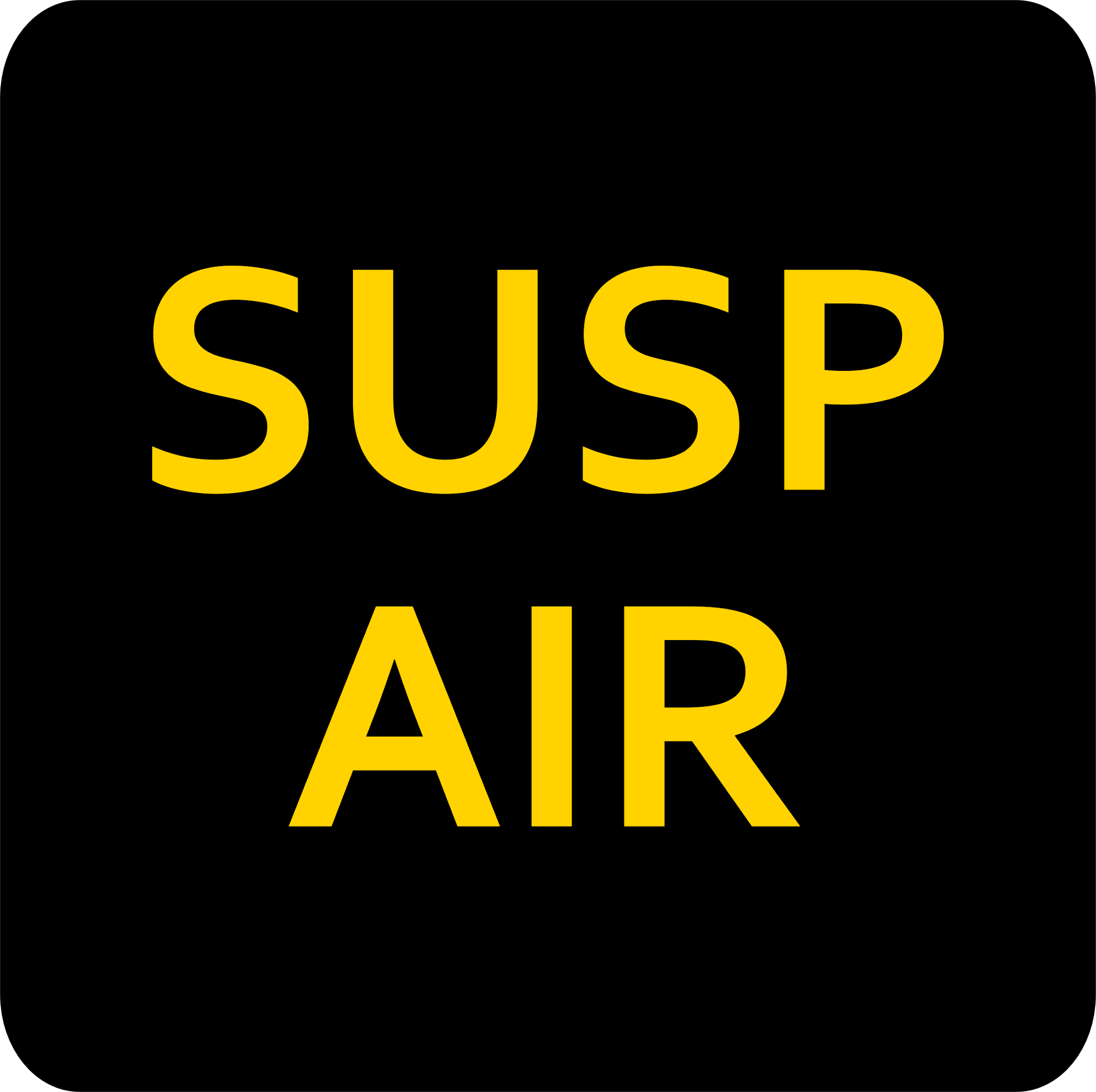 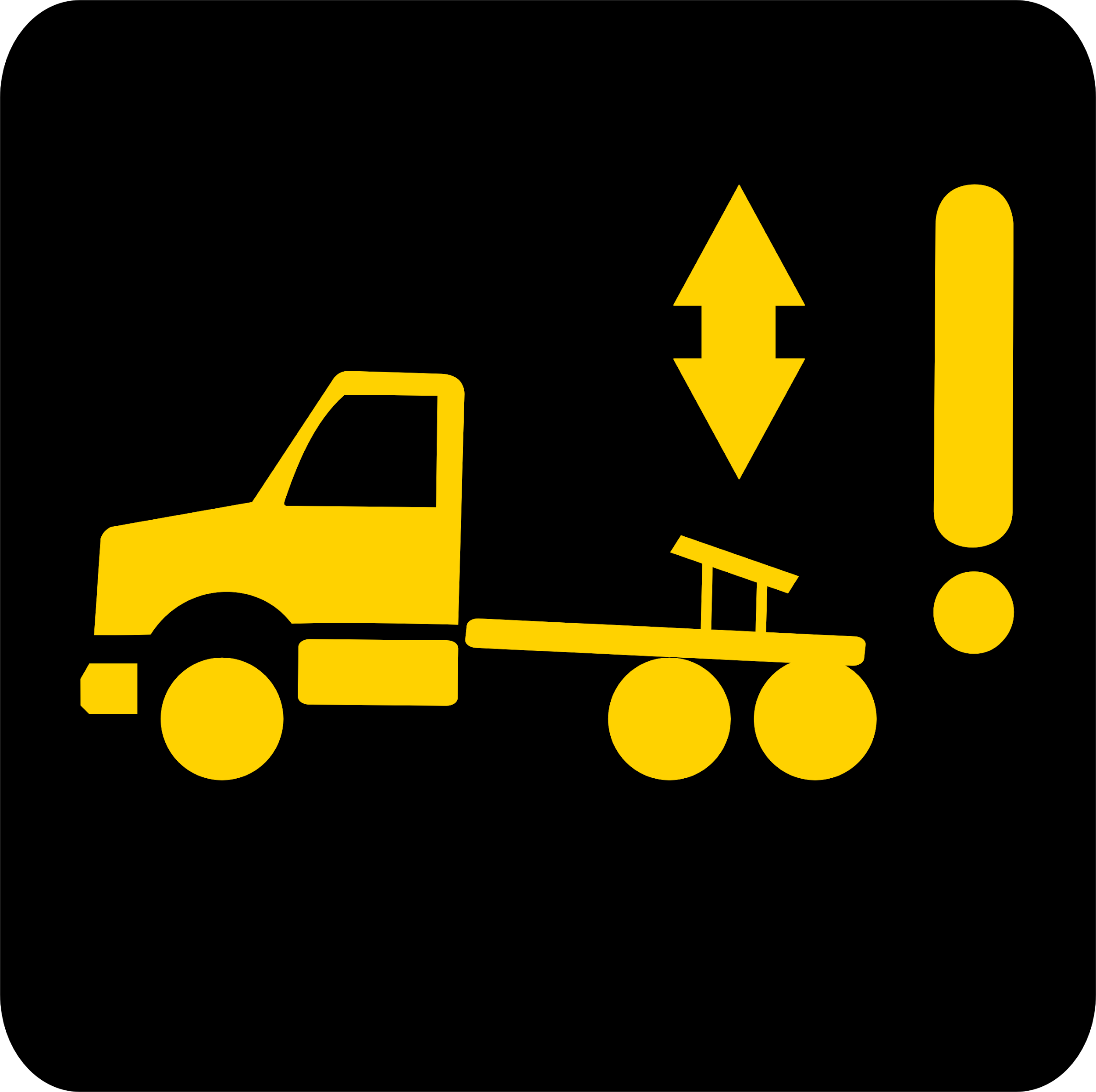 Vérification: Fuite et fixations
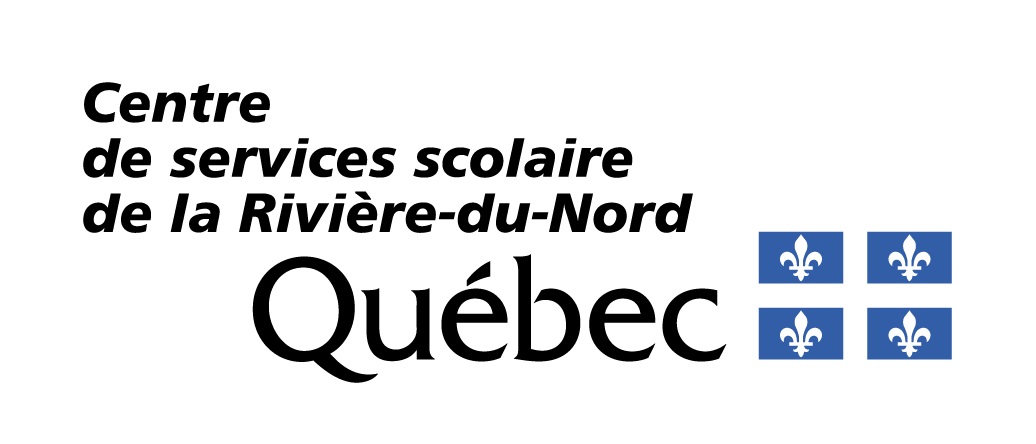 Les indicateurs

Le premier type sous forme de manomètre, montre la pression d’air en PSI présente dans les ballons (dégonflés) du camion. Le second indicateur, lui, indique comme une balance, le poids approximatif en KG sous les roues arrière. Donc ici 3 700 kg pour un tracteur seul “bobtail”. La pression équivalente en PSI est généralement de près de 10. Finalement, la dernière gauge d’un écran multi-fonctions simule une masse de 21 000 lbs (camion chargé) sur les essieux moteurs.
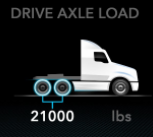 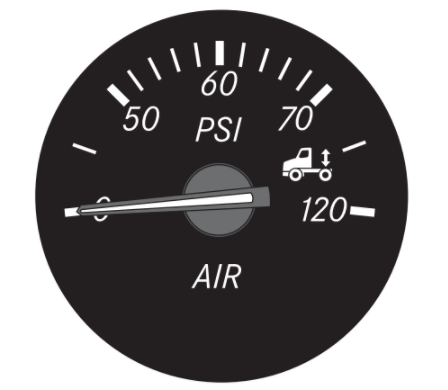 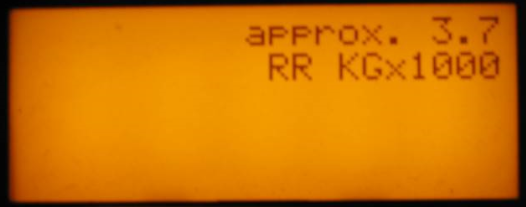 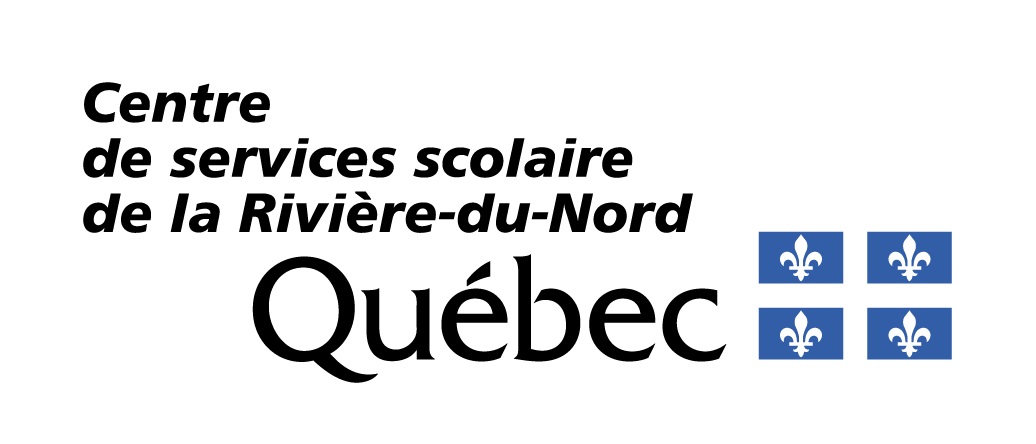 Valve de hauteur 
Tous les essieux ou groupes d’essieux munis d’une suspension pneumatique possèdent au moins une valve de hauteur. Cette dernière permet de garder le véhicule constamment au même niveau. Ainsi, plus la charge est augmentée sur le véhicule, plus la pression d’air va augmenter dans les ballons.
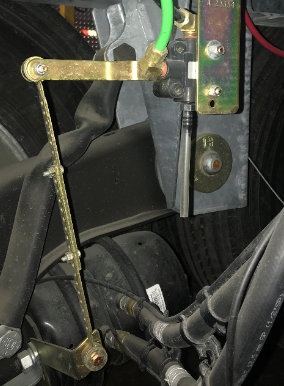 Commande de la remorque
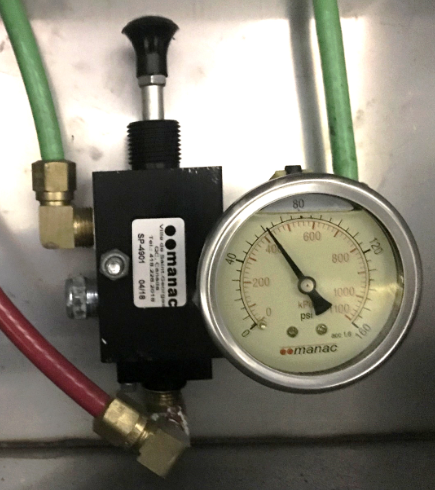 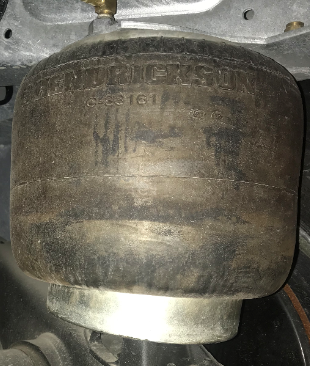 La commande de la semi-remorque permet, tout comme l’interrupteur sur un camion, la mise en fonction de la suspension pneumatique. Le gonflement tout comme le dégonflement peuvent  être actionnés de manière manuelle ou automatique.
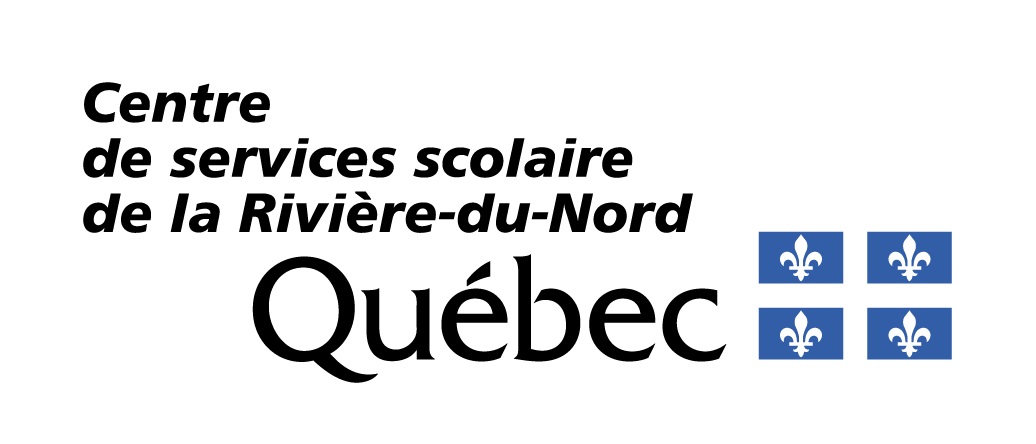 Utilisation  

En plus du manomètre, la boîte de la commande est généralement munie d’une charte d’équivalence. Celle-ci permet de déterminer approximativement la masse sous les roues de la semi-remorque.
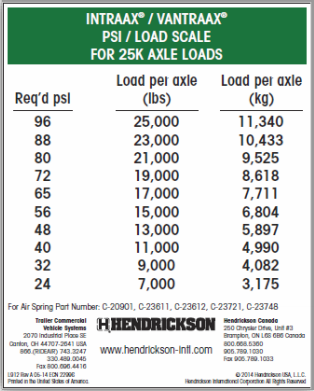 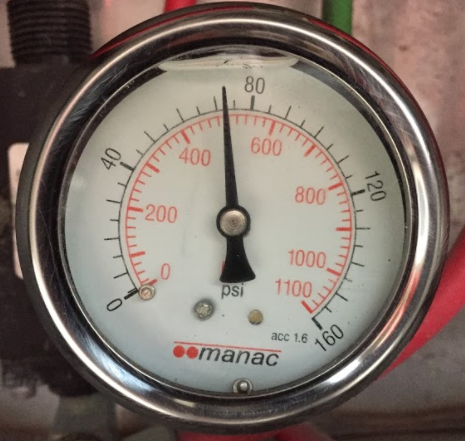 Par exemple, lorsqu’un manomètre indique une pression de 72 PSI, cela équivaut à   une masse de 8 618 kg/ par essieu. Soit: 25 854 kg
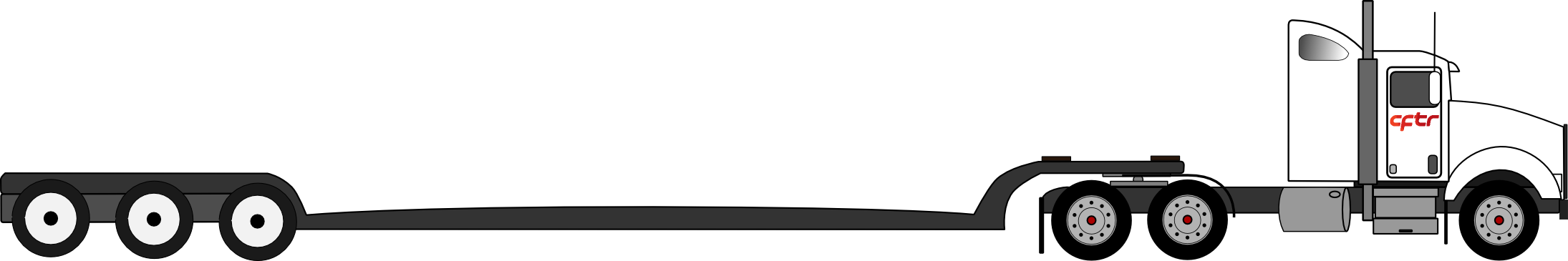 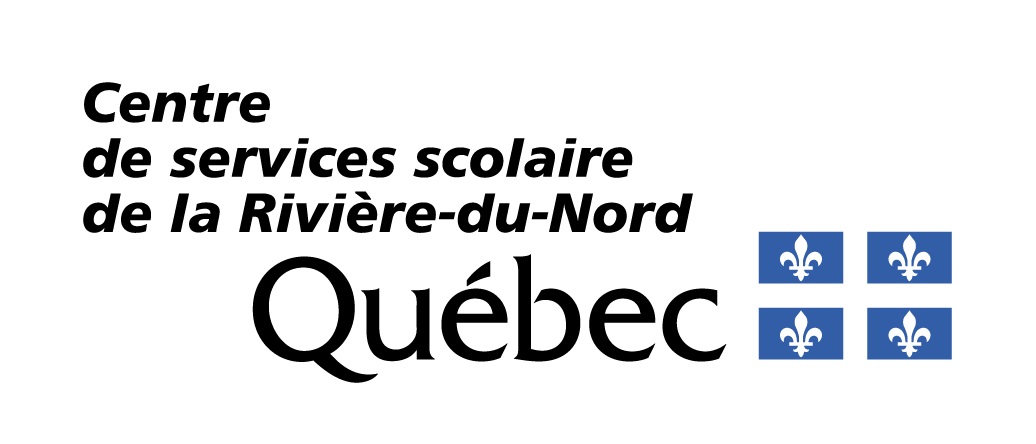 Équipement optionnel
Certaines suspensions de semi-remorques sont équipées de mécanismes anti-débattement automatique appelé  “Surelok”. A l’application du frein de stationnement, ce mécanisme permet d'empêcher l’affaissement de la suspension d’une semi-remorque stationnaire donc, son déplacement inopiné vers l’avant “Dock walk”.  Ainsi, comme son nom l’indique, il permettra de bénéficier d’un seuil de chargement plus élevé lorsque la configuration du quai l'exige. De plus, il permet d’augmenter la durée de vie des béquilles (remorque stationnaire chargée) et des butées de pare-chocs.
Surelok Démonstration
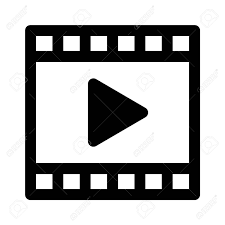 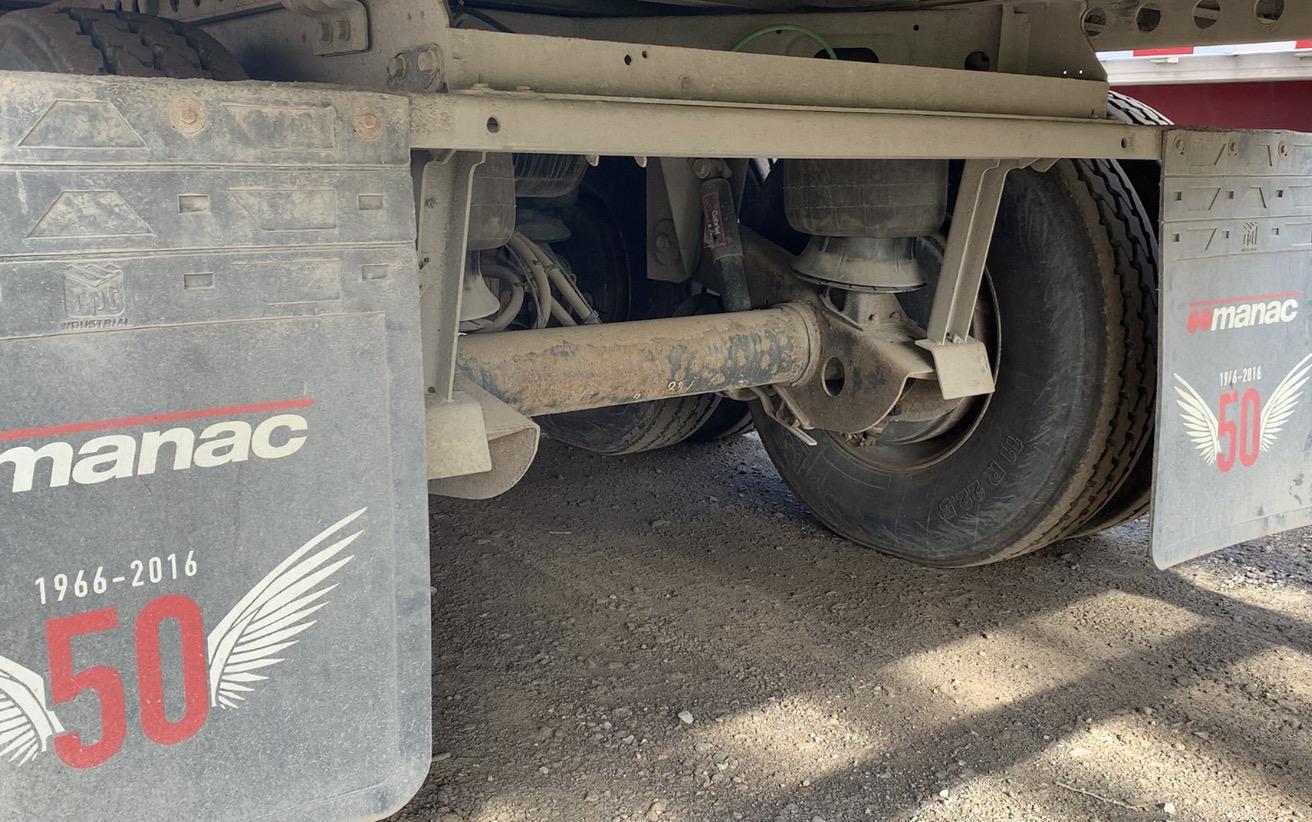 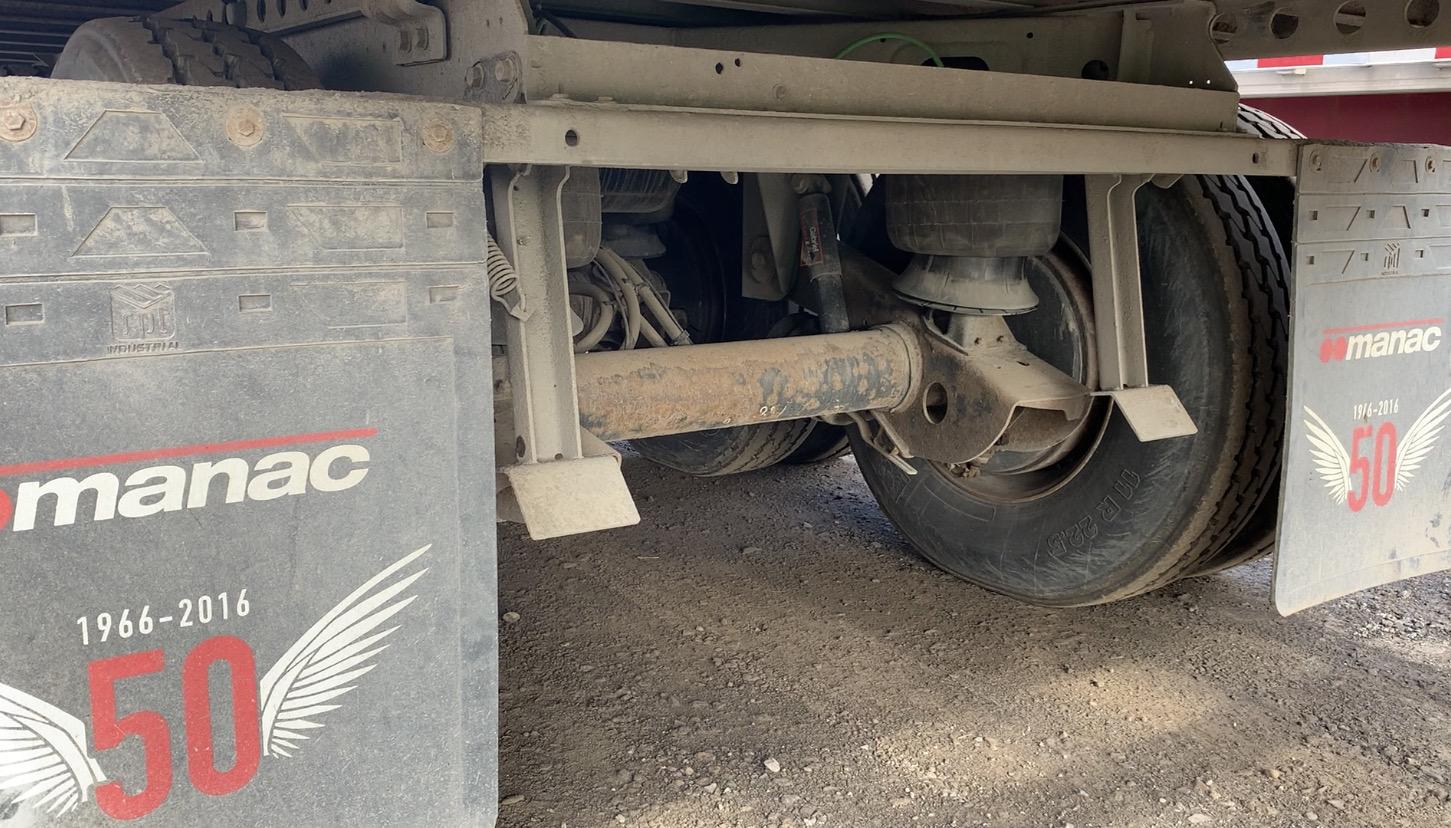 Frein de stationnement relâché ou “bypass”
Frein de stationnement appliqué
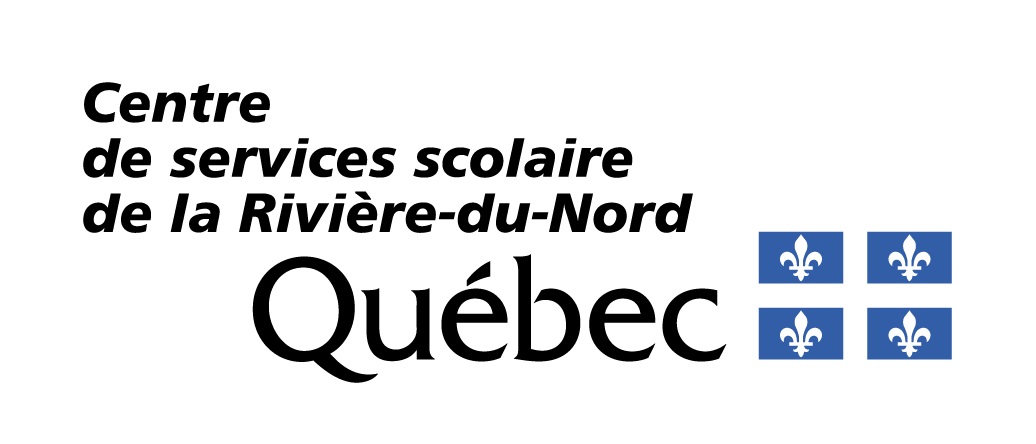 [Speaker Notes: Cliquez sur le pictogramme vidéo pour voir le fonctionnement avec une vidéo.]
Valve optionnelle
Fonctionnement
Valve optionnelle
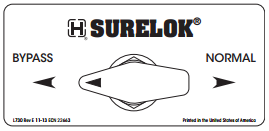 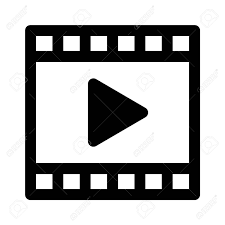 Quelques remorques disponibles au CFTR sont équipées d’une valve optionnelle qui permet de désengager le système Surelok.

Par contre, il semble que cette valve de “Bypass” soit  rarement utilisée en industrie.
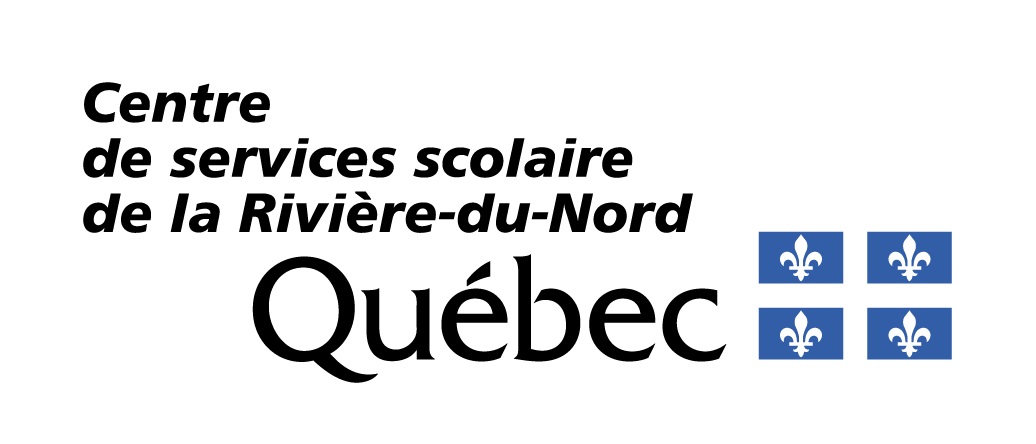 Essieu relevable

L’essieu relevable d’une semi-remorque fait partie d’une configuration optionnelle livrable sur certaines semi-remorques. Celui-ci a pour fonction première de supporter plus de charge sur l’équipement (versus tandem). Lorsque Installé sur l’essieu avant d’un tridem, l’opérateur a l’opportunité de l'utiliser (“trailer auxiliary”) pour réduire la pression dans les ballons de cet essieu lors d’un virage serré. De plus,  il est possible de le garder en position relevé lorsque la charge transportée exige moins d’essieux au sol.
Les interrupteurs
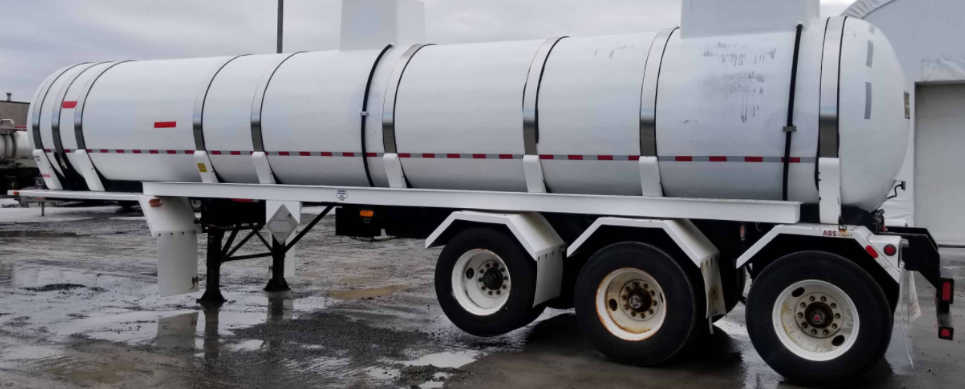 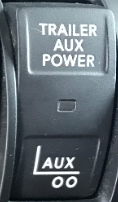 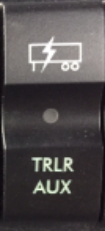 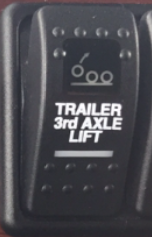 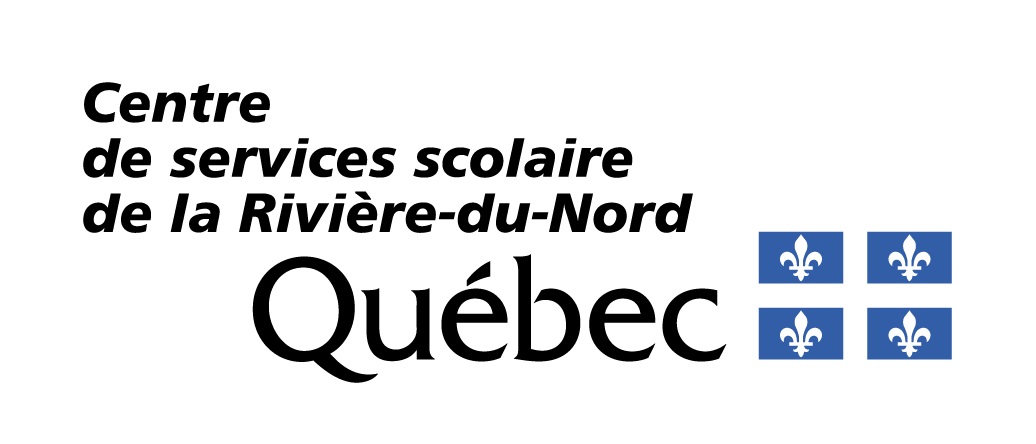 Essieu autovireur
L’essieu autovireur, comme son nom l’indique, tourne automatiquement en suivant le mouvement de l’équipement. Sur une semi-remorque, il est installé à l’avant du groupe d’essieux triple (au Québec) et peut être chaussé en montage simple ou jumelée. Il est constamment au sol lors des virages, du moins lorsque la charge transportée nécessite sa présence.  Cependant, il devra être relevé lors des marche-arrières. Soit automatiquement par un mécanisme, ou avec l'intervention du chauffeur.
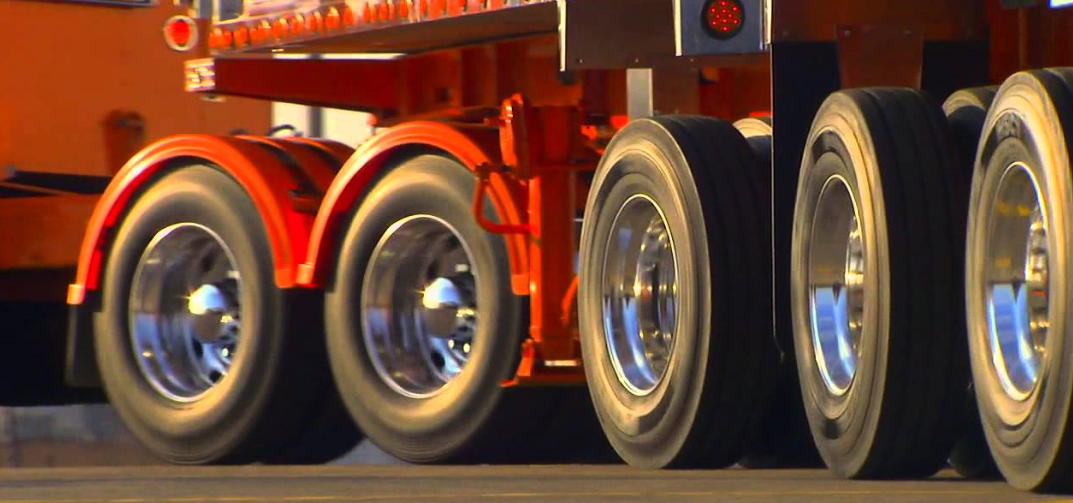 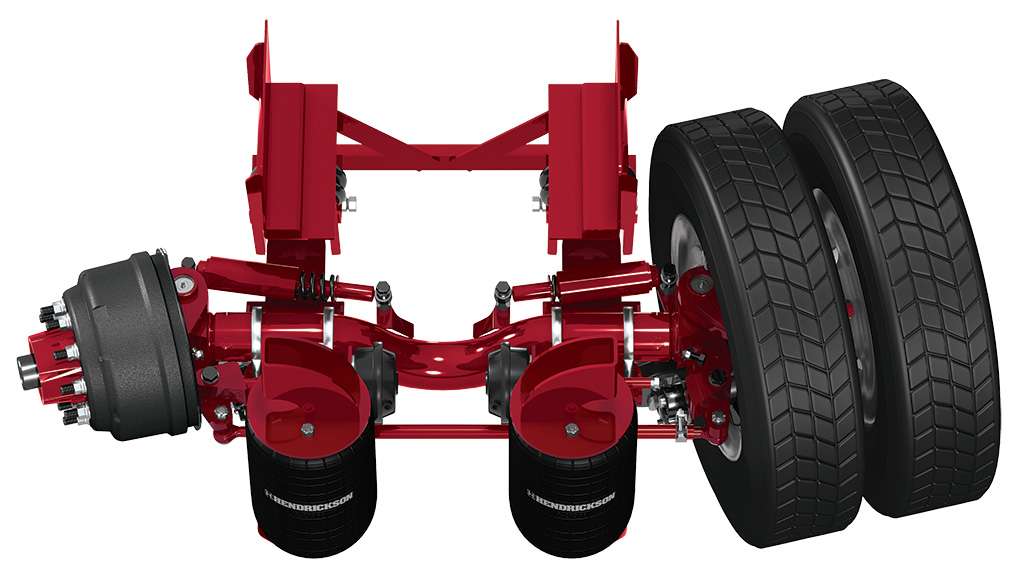 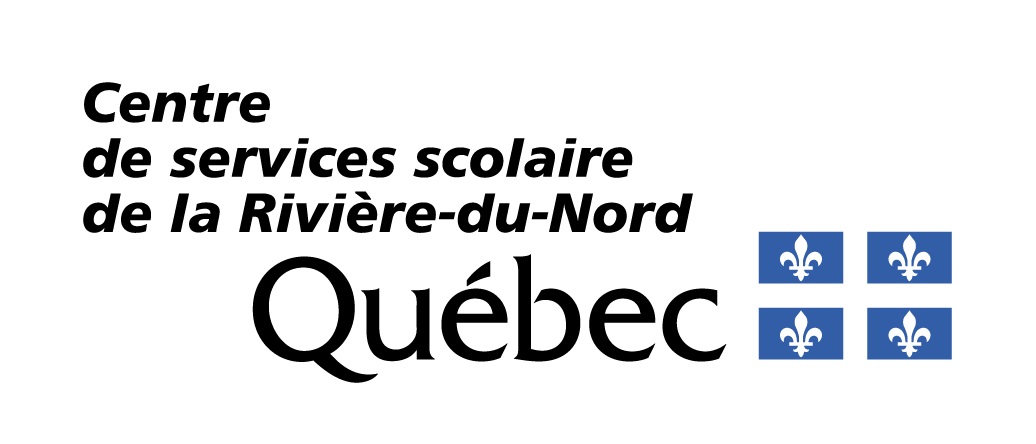 Essieu délestable

Il s'agit d'un essieu installé sur une semi-remorque équipé d'un dispositif de contrôle automatisé “SMART LIFT AXLE”, qui relève l'essieu lorsque la charge exercée sur celui-ci est insuffisante. Ainsi, le système fonctionne de façon complètement automatique sans aucune intervention de l’opérateur. Ce système permet donc de réduire les coûts d’opérations reliés à la suspension, aux pneus et à la consommation de carburant. Présentement au Québec, son utilisation requiert un permis spécial de circulation.
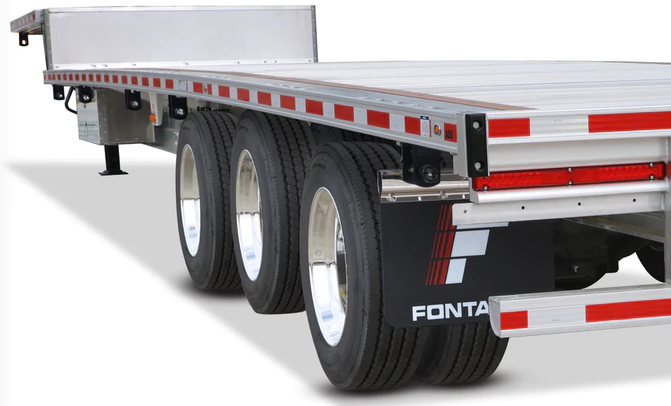 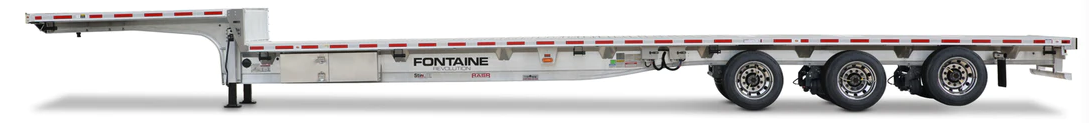 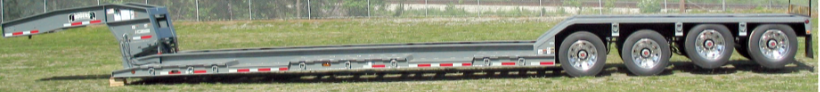 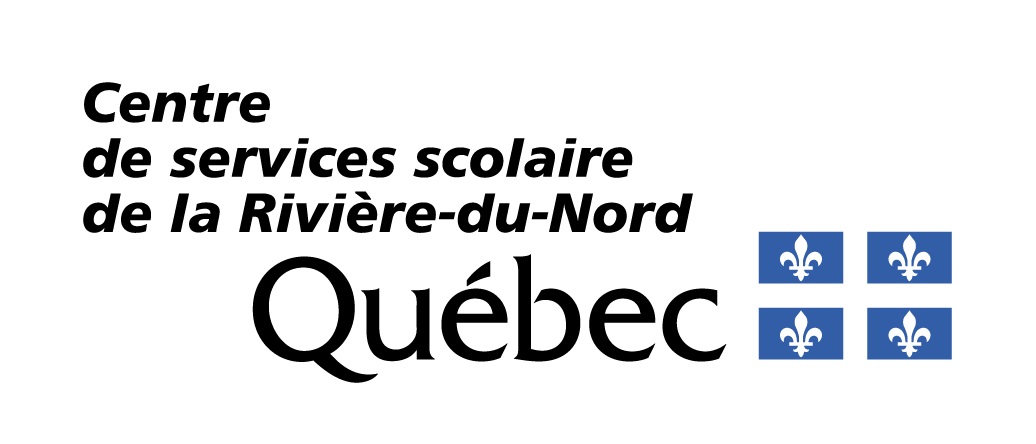 Lexique:
Suspension : Ensemble des organes du véhicule qui assurent la liaison flexible entre le cadre de châssis et les essieux.
Ressort pneumatique : Dispositif en caoutchouc, à souplesse variable, remplaçant les ressorts à lames dans une suspension pneumatique.  Terme commun : Ballon de suspension.
 
Suspension pneumatique : Suspension dotée de ressorts pneumatiques. Terme commun : Suspension à air.
Essieu porteur : Ensemble de roues disposées symétriquement sur une même poutre d’essieu, destiné à supporter une partie de la charge.
 
Essieu directeur : Essieu porteur dont les roues, reliées à la direction, sont montées sur des pièces pouvant pivoter autour d’axes portés par les extrémités de la poutre centrale de l’essieu.
 
Essieu simple : Train de roues comportant un essieu unique.
 
Essieu tandem : Train de roues comportant un ensemble de deux essieux porteurs. (Législation : doivent s’équilibrer à 1000 kg ou moins).
 
Essieu tridem : Train de roues comportant un ensemble de trois essieux porteurs écartés également et fixés à la même suspension. (Législation : doivent s’équilibrer à 1000 kg ou moins).
 
Essieu autovireur : Essieu auxiliaire à poutre centrale fixe dont les roues sont munies d’un dispositif à ressort leur permettant de s’adapter à la trajectoire du véhicule.
 
Essieu central relevable : Essieu auxiliaire relevable monté entre les béquilles et le train roulant d’une semi-remorque. Terme commun (anglicisme) : Air lift
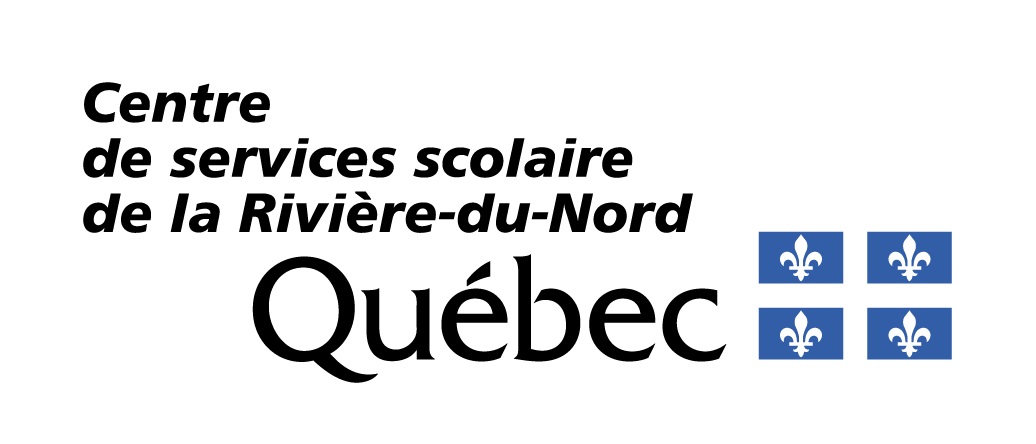 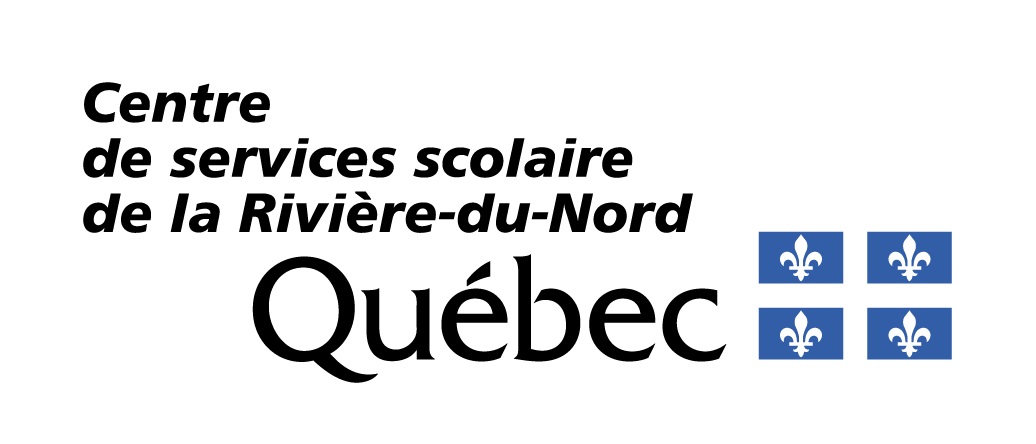